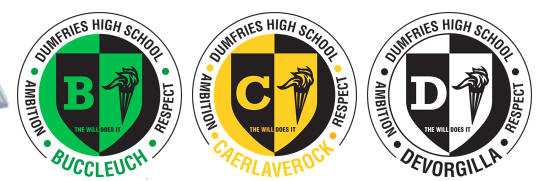 How to Pass
National 4/5 Biology
September 2023
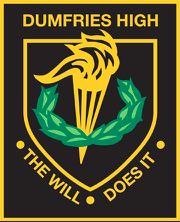 DHS Biology Department
Miss Johnstone
Mrs Downie
Miss MacPherson
Course Content
The National 4/5 Biology course consists of 3 units: 
Unit 1 – Cell Biology 

Unit 2 – Multicellular Organisms 

Unit 3 – Life on Earth
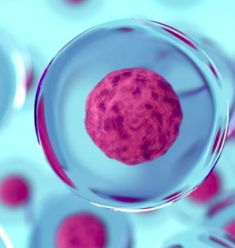 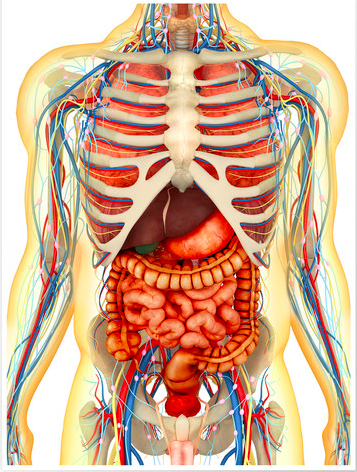 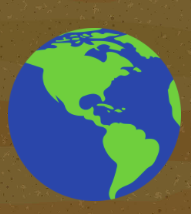 What the students will be doing in class…
Making notes of the course content.
Conducting experiments relevant to the course.
Undergoing research tasks.
Practice questions and analysis 
Revision
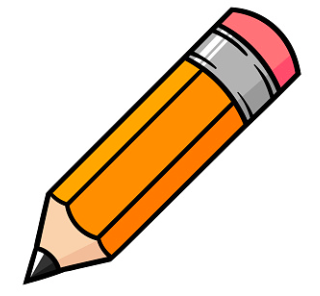 Assessment Timeline
End of unit tests (October 23, December 23 and March 24) 
N5 Prelim (January 2024 – unit 1 and 3 content) 
SQA N5 Exam -  (May 2024)
SQA N5 Assignment – (Jan/Feb 2024)
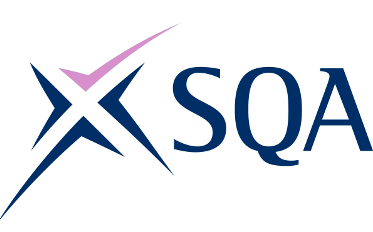 SQA  Assessment
N5 Biology Exam - 2 hours 30 minutes (80% of course grade)
multiple-choice questions
structured and extended response questions 
N5 Biology Assignment - 1 hour 30 minutes (20% of course grade)
an individually produced piece of work from each candidate 
started at an appropriate point in the course 
conducted under controlled conditions
Both marked by SQA
Pupil Responsibility
Revise notes on a regular basis
Ensure homework is submitted on time. 
Read homework feedback thoroughly to learn from mistakes. 
Seek help when difficulties arise. 
Attend study support if required; especially in the run up to assessments and exams. 
Ensure all relevant materials are brought to class. 
All the Biology department use Microsoft Teams – where all resources will be uploaded for any student to catch up with work missed due to absence.
Teacher Responsibilities
Homework will be marked in a timely manner with feedback given. 
Offer study support sessions weekly.  On a 3-week rotation.
Monitor and track progress for each individual. 
Pupil support/home contacted when any concerns arise.
How can you help at home?
Encourage students to ask for help if they are struggling with any of the work. 
Assist with revision before assessments – help create a revision timetable or test their knowledge by asking questions from their notes. 
Encourage students to access revision materials (BBC Bitesize, Microsoft Teams, Revision books etc.)
Revision Materials
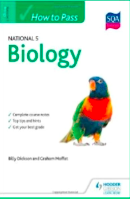 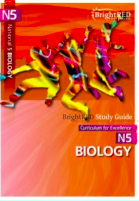 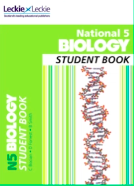 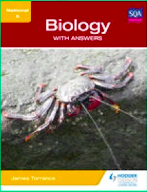 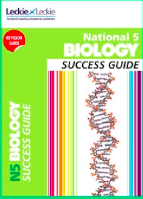 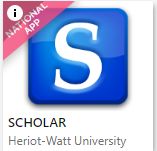 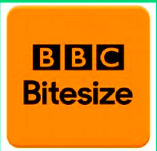 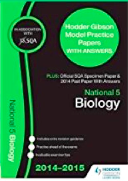